Профессиональная карта района
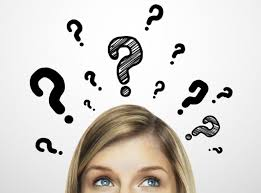 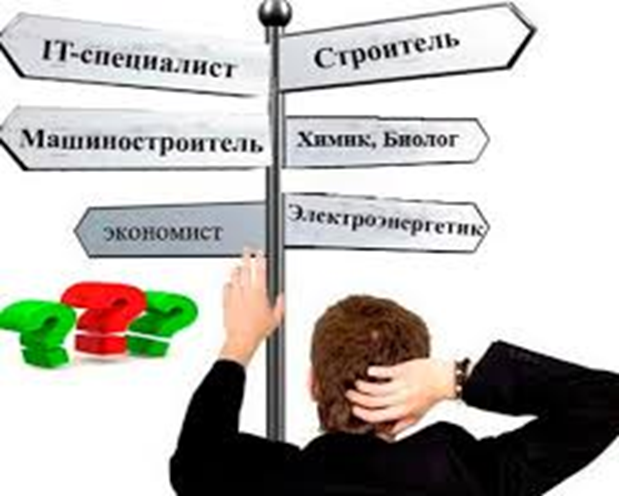 Агроном

       Агрономом называется специалист по сельскому хозяйству в области     земледелия и растительной селекции. Цель профессиональной деятельности   агронома заключается в том, чтобы разработать комплекс мер по правильному и рациональному использованию почвенных ресурсов, а также в создании        сельскохозяйственных культур, обладающих максимальной устойчивостью к негативным воздействиям окружающей среды и повышенной плодоносностью.
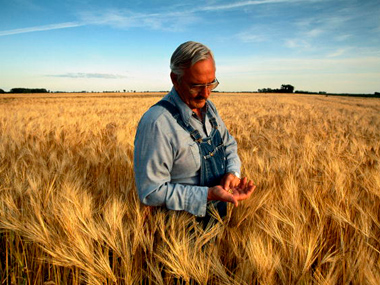 Виды деятельности:
анализ почв, климатических условий;
планирование сельскохозяйственных работ с учетом ряда факторов;
разработка удобряющих, противопаразитических составов и препаратов;
выведение сортов плодовых, травянистых, клубневых, декоративных и других видов культур
Профессиональные навыки:

   умение разбираться в видах и особенностях почв;

   знание особенностей и этапов развития тех или иных растительных культур;
   
 знания в области естественных наук:    химии, физики, биологии(ботаника);

  знание видов и принципов работы сельскохозяйственной техники;

  владение основами лабораторной деятельности.
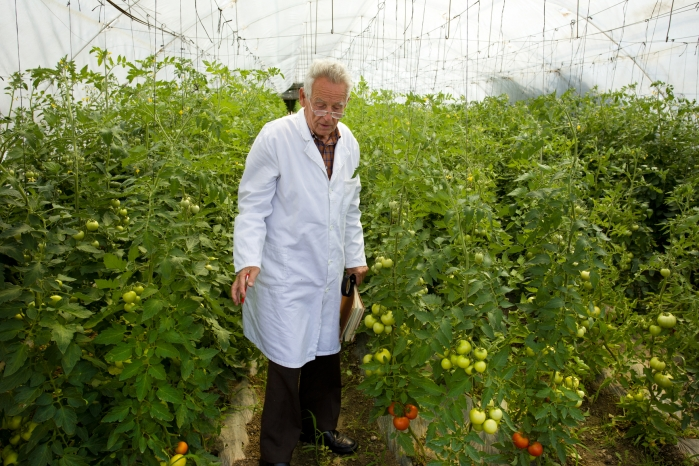 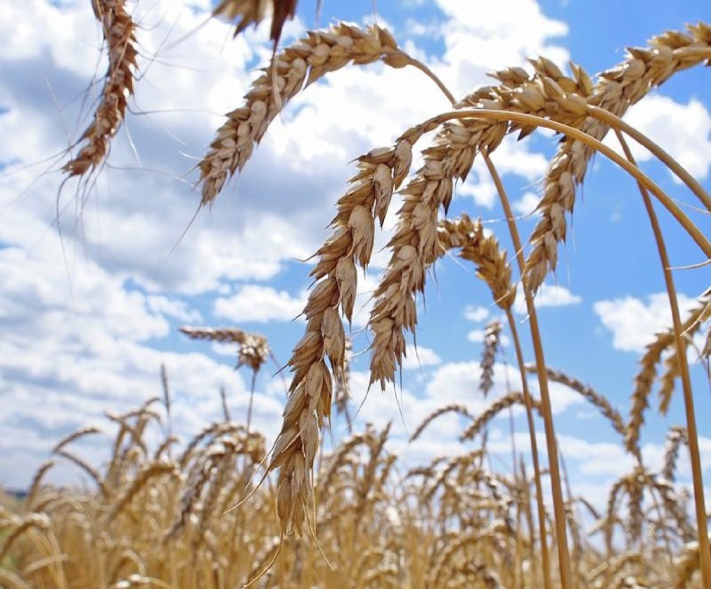 Зоотехник

Профессия зоотехника (зооинженера) связана с животноводством и уходом за скотом и птицей. Иногда специалистов называют попросту животноводами.
Зоотехники занимаются обеспечением оптимальных условий содержания и кормления животных, чтобы добиться высокого качества домашнего скота и птицы. На крупных агропредприятиях они отвечают за правильность технологий и соблюдение стандартов и норм.
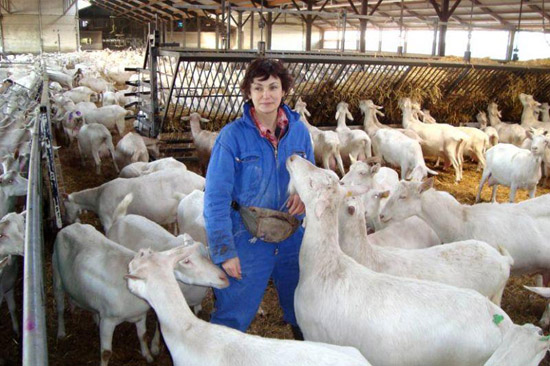 Обязанности зоотехника:

разработка кормовых программ и рецептов;
разработка рекомендаций по кормлению животных (схемы, питательность рационов и т.д.);
выезд на фермы, птицефабрики и свинокомплексы для оценки ситуации на месте;
контроль качества продукции;
оптимизация технологического процесса;
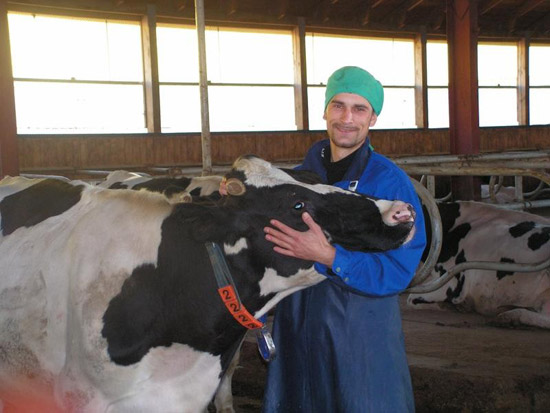 консультирование специалистов предприятии.
Также часто в функции зоотехника входят маркетинговые задачи (продвижение продукции на рынке, исследования конкурентов, участие в разработке рекламы).
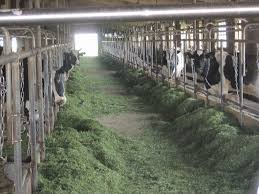 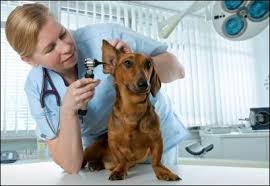 Профессия ветеринар
Основная направленность профессии ветеринара — лечение животных, однако вместе с этим в сферу деятельности входит и борьба с антропозоонозами — заболеваниями животных, граничащими с человеческими недугами. 
В сельском хозяйстве специалист такого профиля предотвращает нарушения в применении различных химических веществ, которые, попадая в пищу животных, могут накапливаться и в конечном итоге стать источником загрязнения продуктов питания. Также непосредственно ветеринар осуществляет санитарный контроль мяса, молока и других животных продуктов.
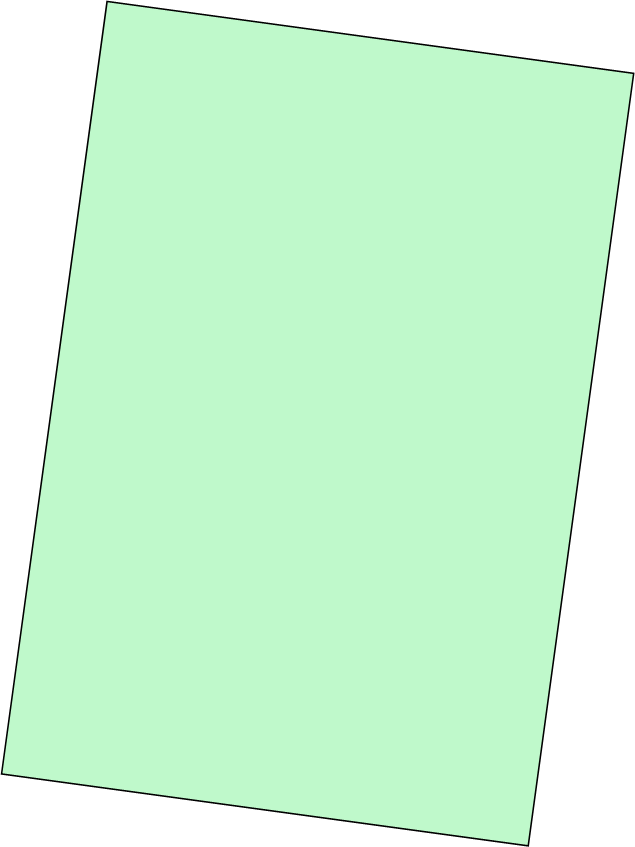 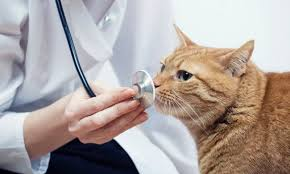 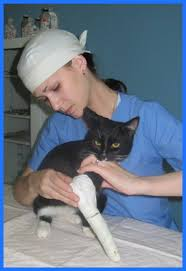 Личные качества
Обязательным условием для того, чтобы освоить профессию ветеринара, является безграничная любовь к животным. Важные качества для этих врачей – это смелость, быстрая реакция, физическая выносливость. Так как эта работа достаточно специфическая, а порой и непредсказуемая, то от врача она требует психической и эмоциональной уравновешенности. Ветеринарам помимо своих прямых профессиональных обязанностей часто приходится уметь слушать владельцев животных и сочувствовать им.
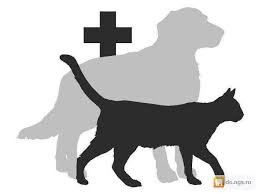 Оперирующим врачам необходимо иметь развитую моторику рук. Для достижения успехов в этой профессии потребуются также хорошая память, высокий интеллект, логическое мышление, наблюдательность и внимательность.
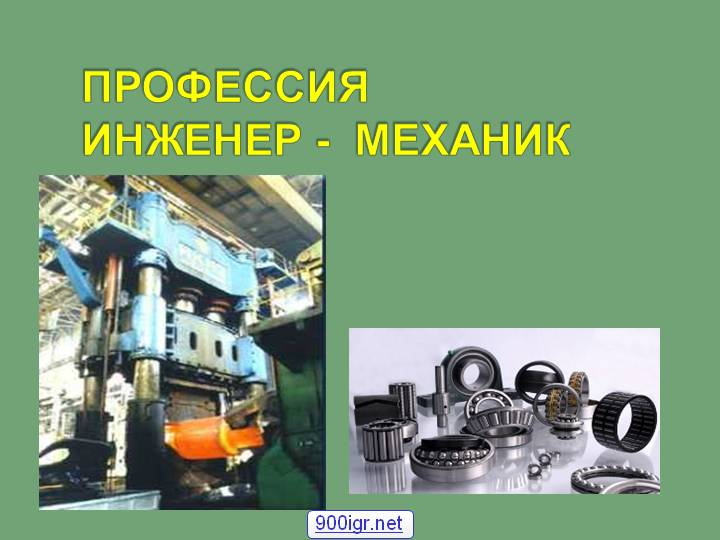 Инженер-механик — это специалист, который занимается проектированием, конструированием и эксплуатацией механического оборудования, машин, аппаратов в различных сферах производства и народного хозяйства.
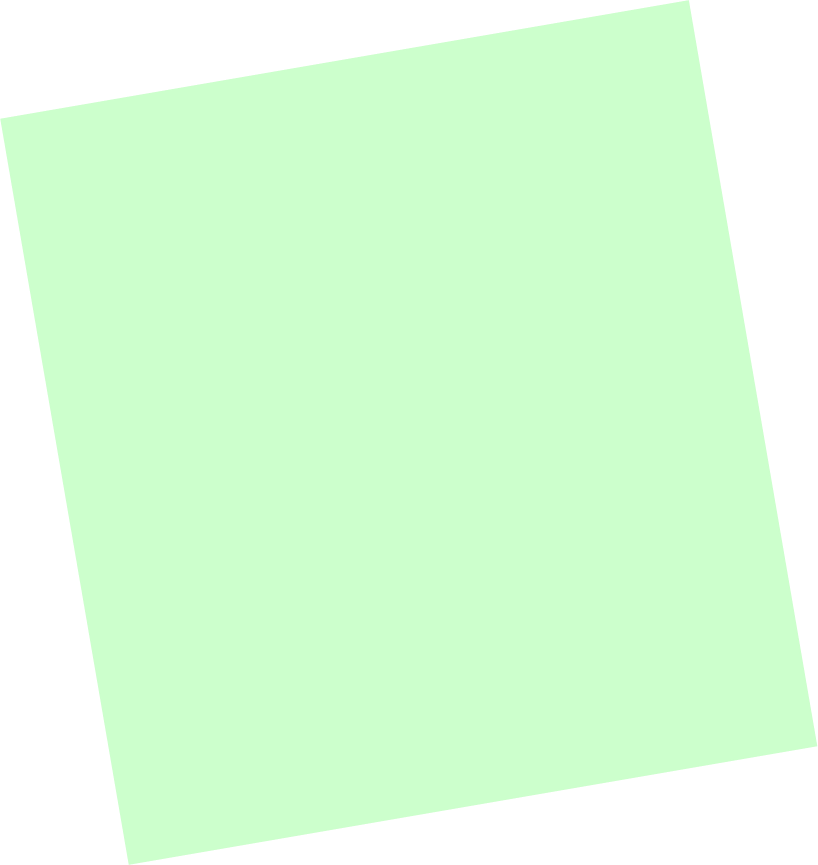 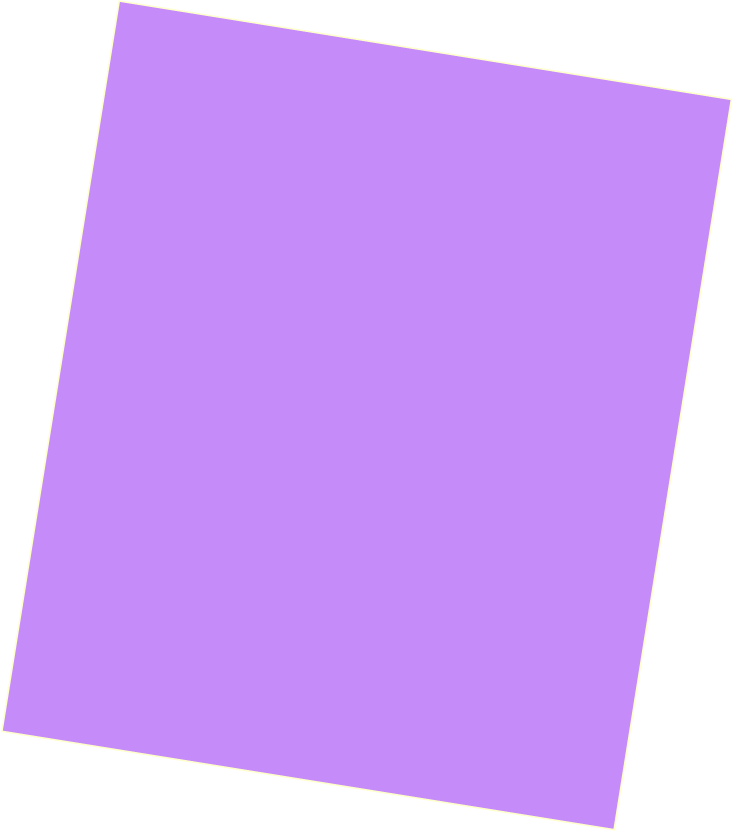 Плюсы
Профессия инженера-механика    широко востребована в современном высокотехнологичном мире, что связано с активизацией производственных предприятий во всех отраслях народного хозяйства. К преимуществам профессии можно отнести множество вариантов специализации и областей применения.
         

               

                         Минусы
Работа инженера-механика предполагает риск травматизма: в условиях производственных цехов можно получить ушибы или переломы. Негативно влияют на организм человека шумы и вибрация, исходящие от работающих механизмов.
Кому подходит

Данная профессия подходит людям с техническим складом ума и развитой длительной памятью. Механизмы состоят из сотен похожих деталей, специалист должен точно запомнить их расположение в разных приборах.

Физическая сила и выносливость. Механики довольно часто работают в нестандартных ситуациях и поднимают тяжести. Для таких специалистов важно уметь работать в одной позе. Ведь многие механизмы невозможно передвинуть, а достать поломку весьма проблематично.

Внимательность – незаменимое качество механика. Даже незнакомый прибор можно починить, если запомнить расположение деталей при разборке.

Профессия механик – это в большей мере мужское дело.
Электрик – специалист по монтажу, ремонту и техобслуживанию электрооборудования и электроцепей.
Работа электрика относится к классу труда с повышенным уровнем опасности. Это связано не только с возможностью поражения электрическим током. Линии электропередач часто находятся на большой высоте. Работа с ними связана и с вероятностью падения.
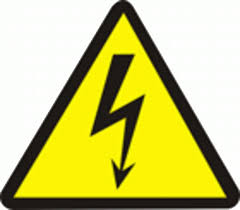 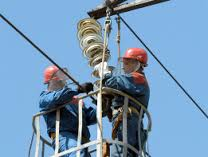 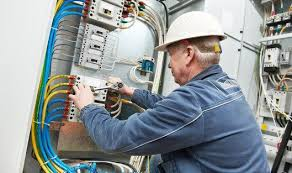 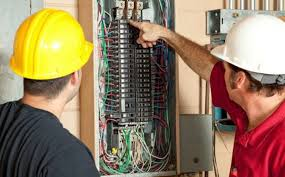 Ежедневно электрики сталкиваются с рядом обязанностей:
Прокладка электрических сетей. Это необходимо для подключения к энергии новых зданий и участков, что обеспечит людей освещением и технологиями.

Монтаж электрического оборудования и кабелей. Часто это связано с работой в труднодоступных условиях.

Ремонтные работы с линиями электропередач. 

Ввод в эксплуатацию оборудования. Электрик проверяет и тестирует технику, настраивая ее так, чтобы она была безопасной для персонала.

Прокладка электрических сетей в помещениях. Именно электрик подсоединяет все розетки и провода таким образом, чтобы обеспечить безопасную эксплуатацию техники в бытовых условиях.

Обучение персонала технике безопасности при работе с электрическими приборами и высоковольтными сетями.

Обучение персонала правилам и методам оказания первой помощи при поражении электрическим током.
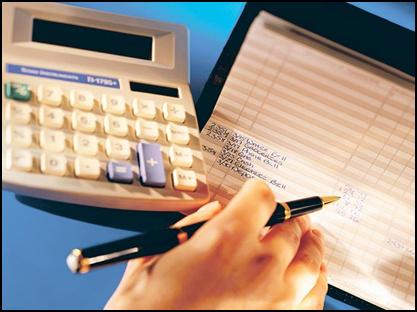 Бухгалтер — это специалист 	        по бухгалтерскому учёту, работающий                   по  системе учёта в соответствии с      действующим законодательством.
Можно выделить несколько видов      				деятельности специалистов данной 				сферы
Формирование документов по определенным параметрам.
Прием и контроль первичной документации. Подготовка документов к их дальнейшей счетной обработке. В этом случае бухгалтер в обязательном порядке должен проверить законность составления документов, правильность данных, верность подписи. На данного специалиста возлагается большая ответственность.
Учет товарно-материальных ценностей, проведение расчета с заказчиками и поставщиками, анализ результатов финансово-хозяйственной деятельности компании или предприятия, учет объемов реализации товаров.
Проведение инвентаризации.
Поиск путей устранения потерь и производственных расходов.
Составление отчетной документации.
Кому подходит данная профессия?
Профессия бухгалтера подходит людям, которые имеют хорошие математические способности. Для работы в данной сфере крайне важные такие качества, как настойчивость, усидчивость, терпимость, ответственность, аккуратность, честность, способность к самоконтролю. У человека, который умеет анализировать, синтезировать, обобщать информацию, есть все шансы стать хорошим бухгалтером. Также в данной сфере крайне важна хорошая память.
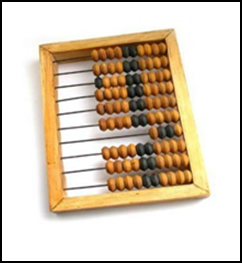 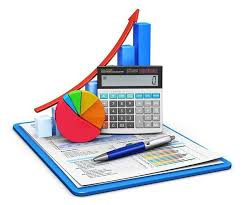 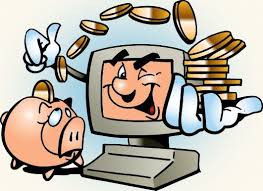 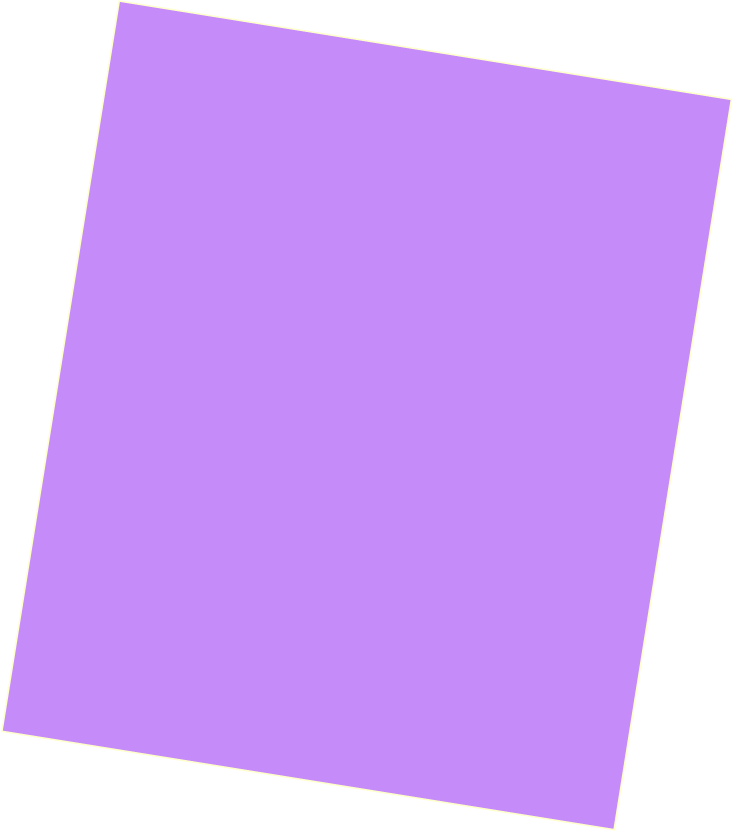 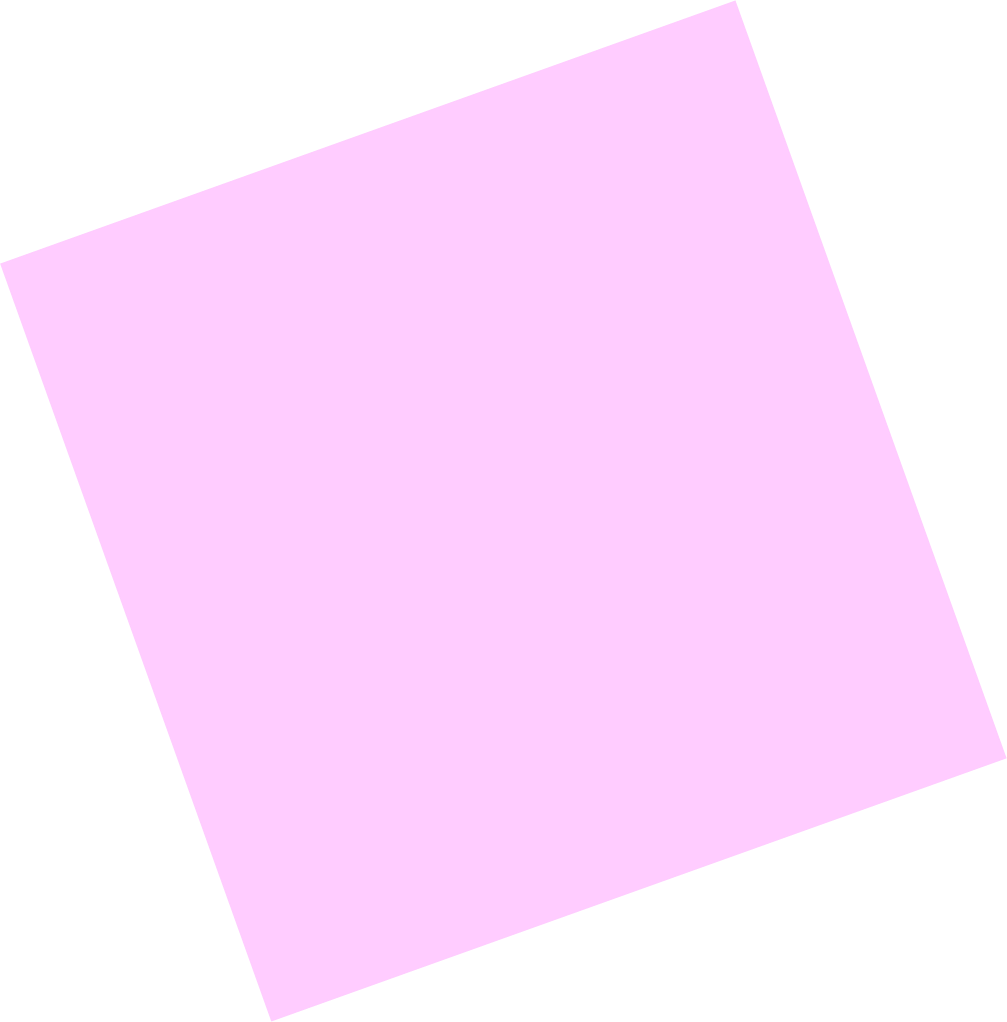 Экономист — это специалист в области экономики, эксперт по экономическим вопросам. Экономист — один из самых важных специалистов на предприятии. Работа экономиста заключается в правильной расстановке приоритетов и целей для получения максимальной прибыли с наименьшими потерями.
В обязанности экономиста входит: проведение экономического анализа работы организации для повышения эффективности ее деятельности.
Экономист:
планирует и совершенствует деятельность предприятия; 
участвует в определении системы оплаты труда и поощрений для всех категорий работников, рассчитывает потребность организации в кадрах;
планирует затраты, использование ресурсов, расходов и прибыли предприятия; 
осуществляет контроль над процессом выполнения финансово-хозяйственной деятельности.
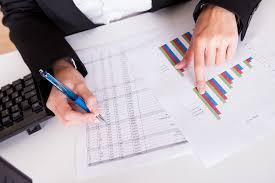 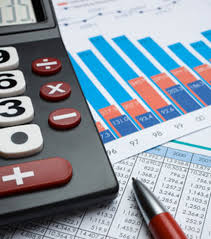 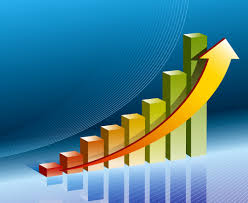 Кому подходит данная профессия?
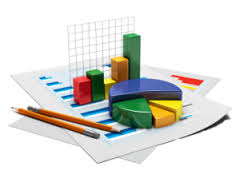 Данная профессия подходит в первую очередь людям с аналитическим мышлением, поскольку требует повышенной концентрации внимания, логического мышления и само организованности.
Чтобы быть успешным экономистом следует постоянно углублять свои знания.
Вместе с тем обладатель данной профессии должен быть достаточно аккуратным, внимательным к цифрам и по хорошему дотошным. Кроме этого еще требуется и высокая грамотность в формировании данных, умение их анализировать и делать правильные заключения.